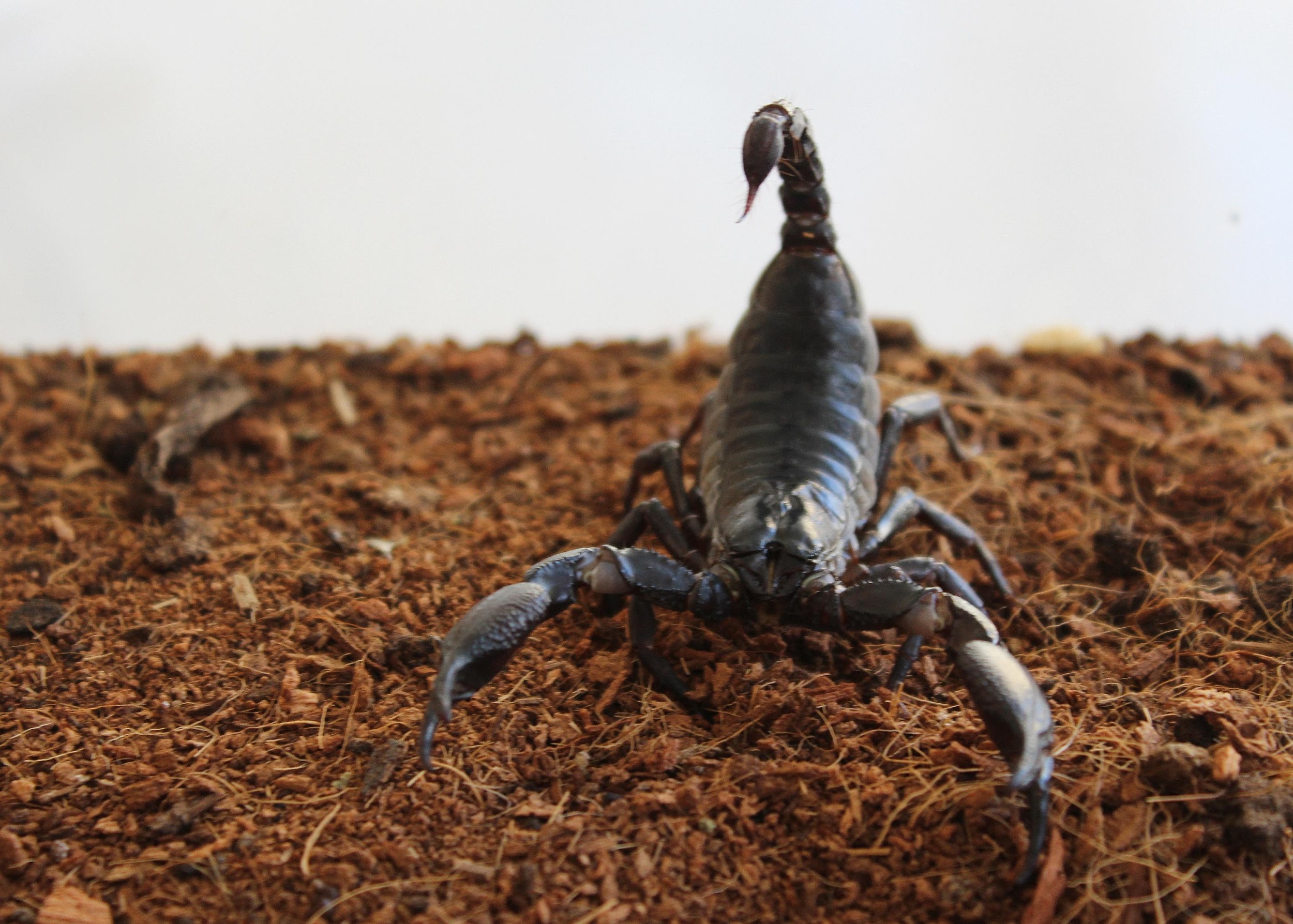 Veleštír modrý
(Heterometrus cyaneus)
Veleštírovití
Veleštír modrý - základní informace
veleštír modrý je velký asijský štír 
má velice pěkné modré zbarvení, které mu vysloužilo jeho český název
vyskytuje se v Indonésii a Malajsii
stejně jako všichni velcí štíři rodu Heterometrus není ani tento agresivní, bodnutí je srovnatelné s druhy Pandinus imperator a Pandinus cavimanus, a je tedy neškodné
dorůstá velikosti kolem 12–15 cm
Co je potřeba pro chov veleštíra modrého?
skleněné, celolepené terárium o rozměrech asi 30 x 30 x 30 cm, které má v horní části vlepený široký pruh drátěného pletiva na větrání
teploty okolo 21 až 24 °C
podestýlka: vrstva rašeliny (čím vyšší, tím lépe - rašelina zajišťuje vlhkost)
úkryty: větší kousky kůry nebo skořápek od kokosových ořechů
terárium je vhodné osázet rostlinami rodu Scindapsus, které občas rosíme, z povrchu jejich listů štíři rádi přijímají vodu
mělká napáječka s kamínky na dně, např. Petriho miska
do terária neumisťujeme ostré a špičaté předměty, např. kaktus
Čím a jak krmit veleštíra?
v přírodě se štíři živí různými bezobratlými živočichy, například brouky, motýly, šváby, cvrčky, plošticemi, různými larvami a často také korýši, stonožkami, mnohonožkami, pavouky a nezřídka menšími štíry
v zajetí krmíme veleštíra modrého hlavně cvrčky, dále pak šváby či sarančaty
potravu podáváme v různých velikostních stadiích podle velikosti štírů
Zajímavost
po skončení příjmu potravy nestravitelné zbytky veleštír „odhodí” ve formě malé kuličky, tyto zbytky co nejdříve odstraníme, aby nezačaly plesnivět
Zdroje informací
Asian Forest Scorpion care sheet. Northampton Reptile Centre [online]. Northampton [cit. 2022-02-14]. Dostupné z: https://www.reptilecentre.com/info-asian-forest-scorpion-care-sheet 
Heterometrus cyaneus. Wikipedia: the free encyclopedia [online]. San Francisco (CA): Wikimedia Foundation, 2001- [cit. 2022-02-14]. Dostupné z: https://en.wikipedia.org/wiki/Heterometrus_cyaneus 
KOVAŘÍK, František. Štíři. Pávov 102, 586 01 Jihlava: Madagaskar, 1998. ISBN 80-86068-10-2. 
Veleštír modrý. Wikipedia: the free encyclopedia [online]. San Francisco (CA): Wikimedia Foundation, 2001- [cit. 2022-02-14]. Dostupné z: https://cs.wikipedia.org/wiki/Vele%C5%A1t%C3%ADr_modr%C3%BD